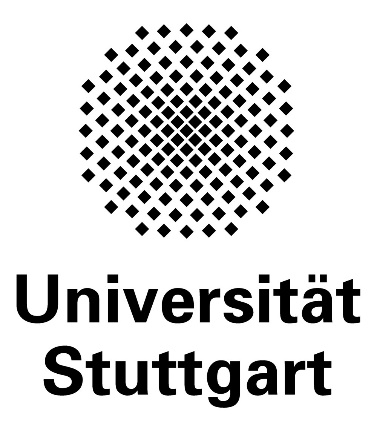 Progresses on            Project
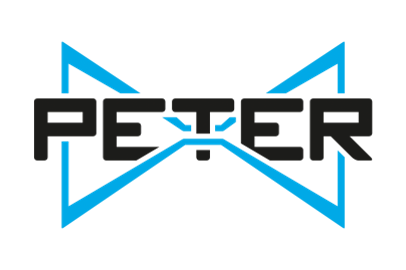 UNISTUTT 
27 August 2020
1st PETER HF-EPR Measurements
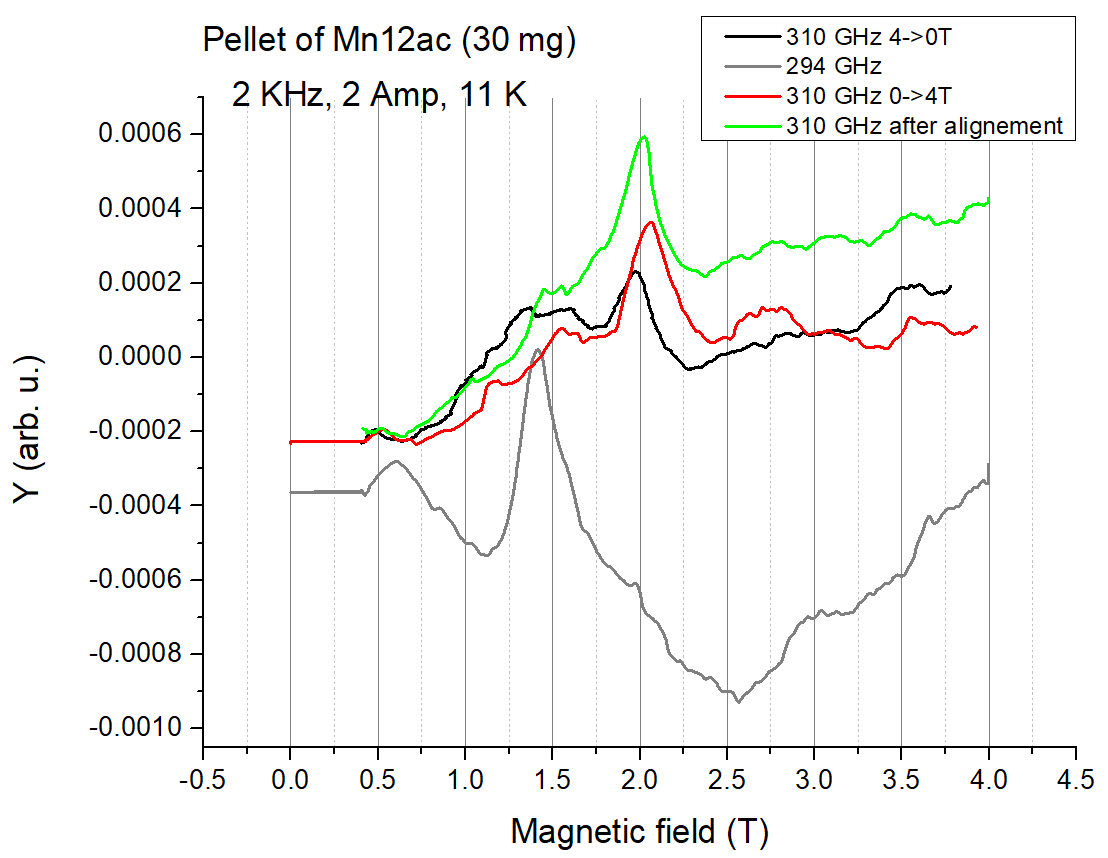 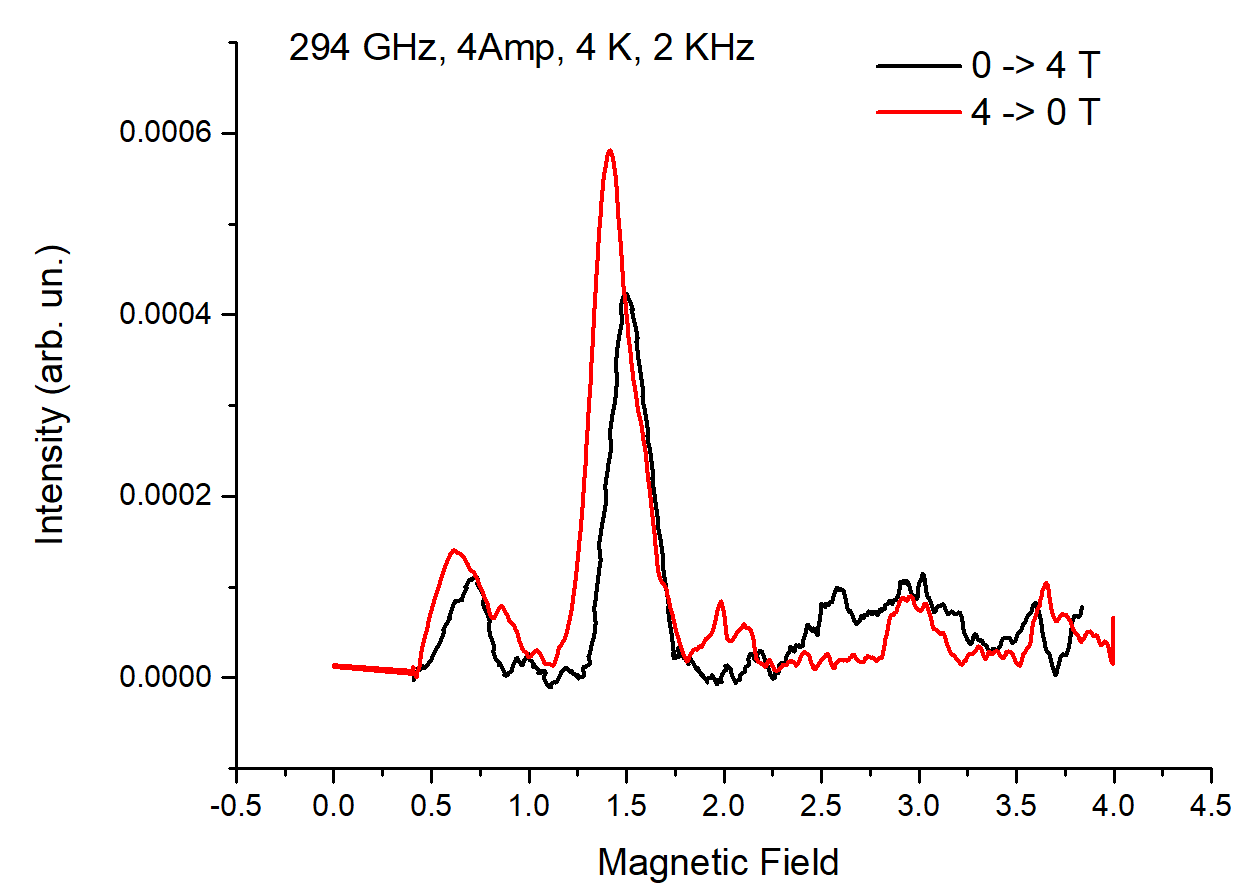 After baseline correction
We acknowledge Adam Benes for his important contribution
PETER laboratory
Microwave waveguide
PETER sample rod 
with SPM unit
SPM probe + probe holder
Bolometer
Microwave quasi-optics
Sample
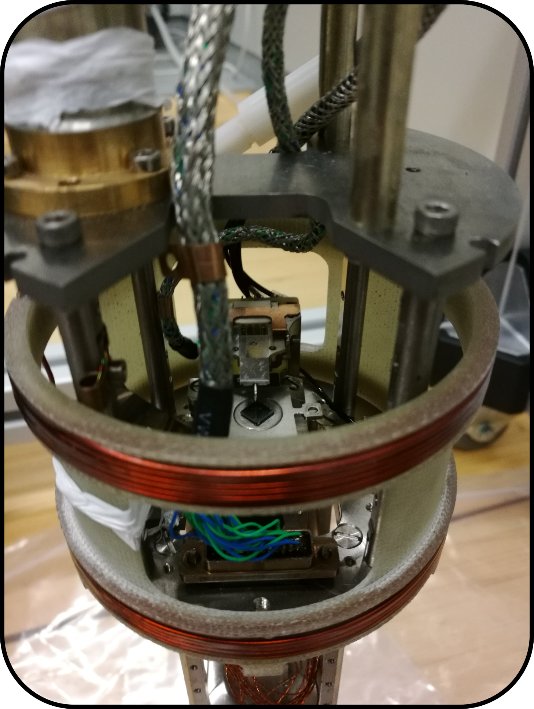 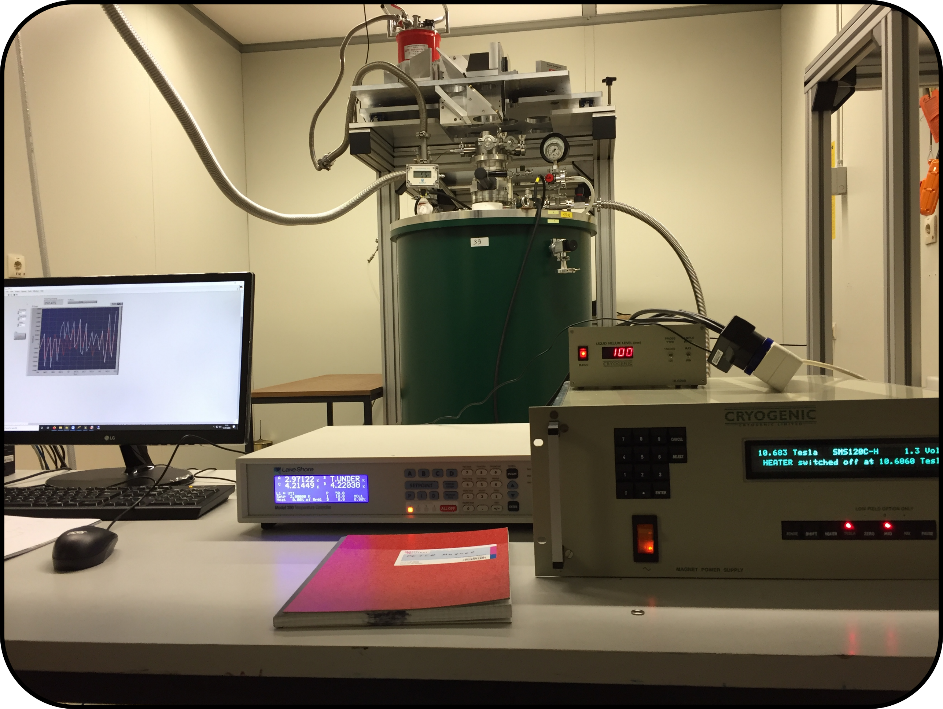 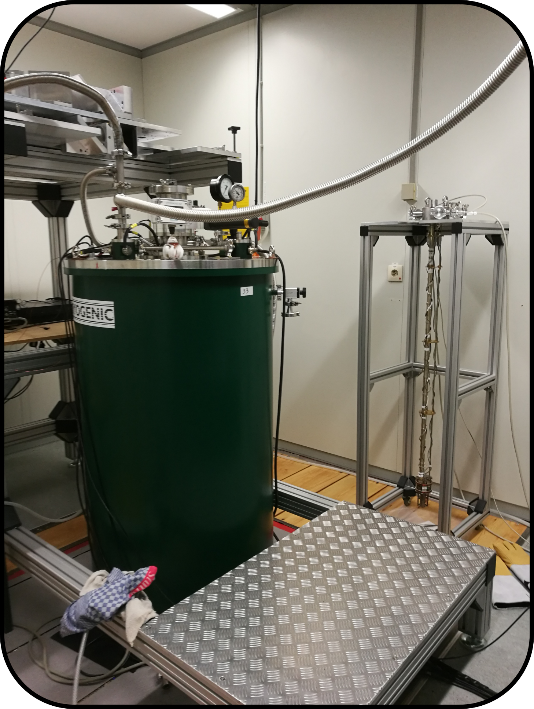 Superconducting magnet, 0 - 12 T (Cryogenic Ltd.)
with cryostat enabling EPR measurements from 4 K to RT
SPM unit
Piezoscanner + stepping motors
Coils for magnetic field modulation
Measurement with Akiyama probe at RT and in Air
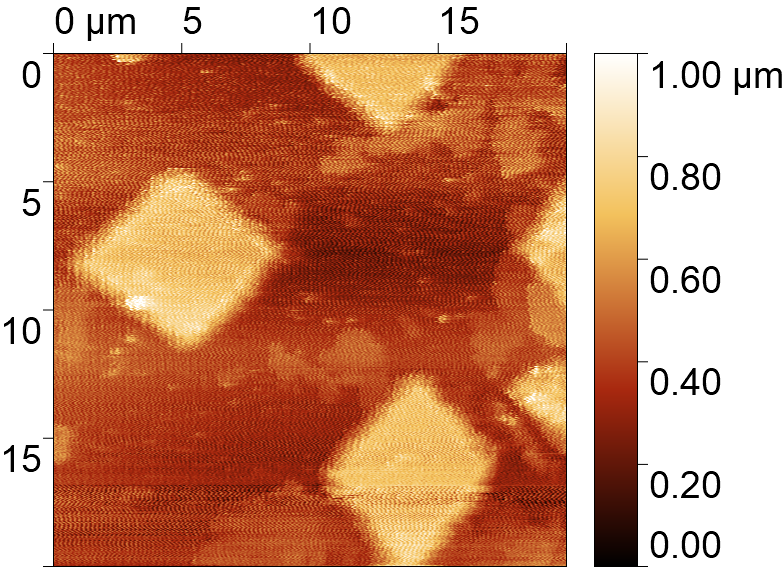 Akiyama probe
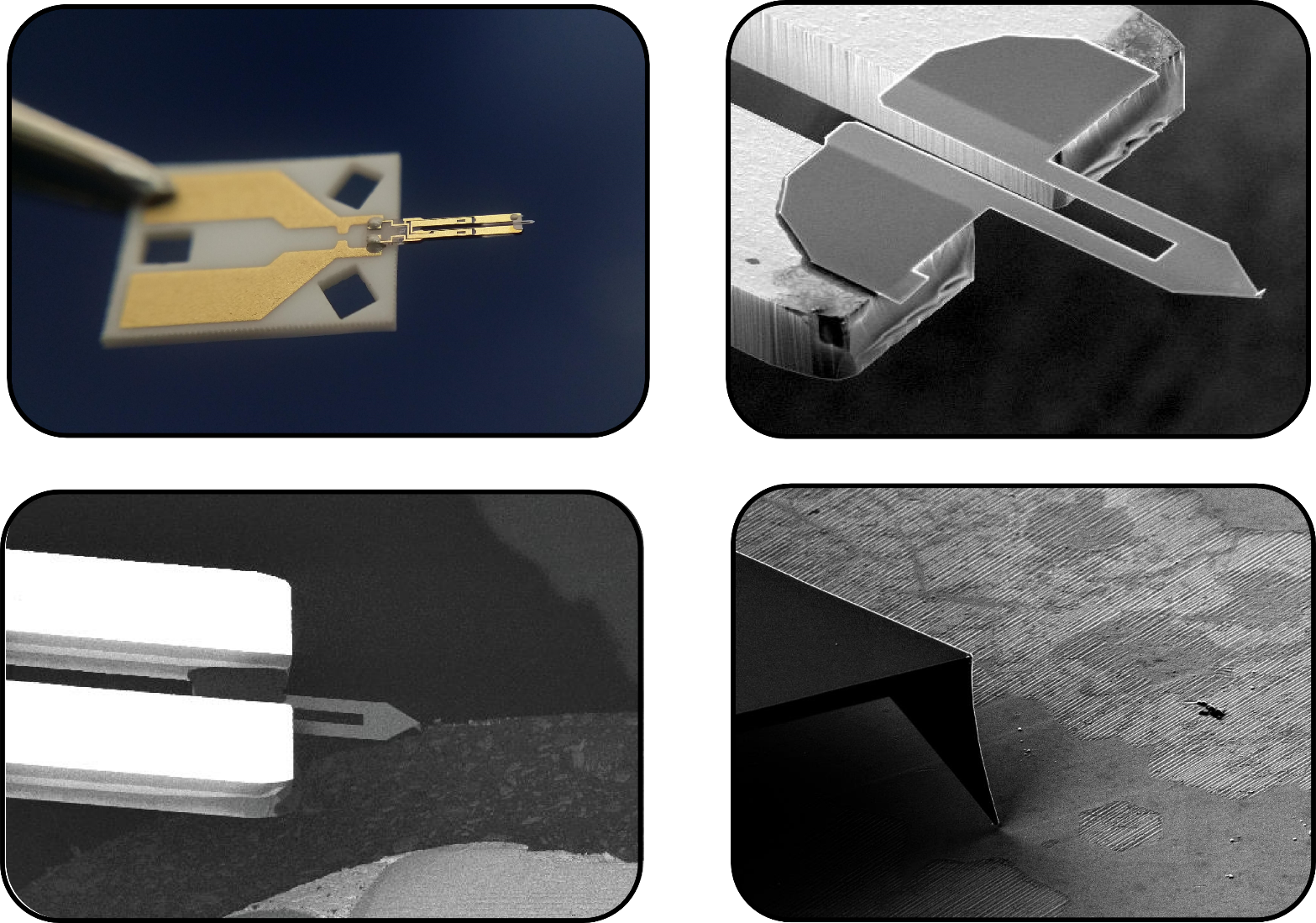 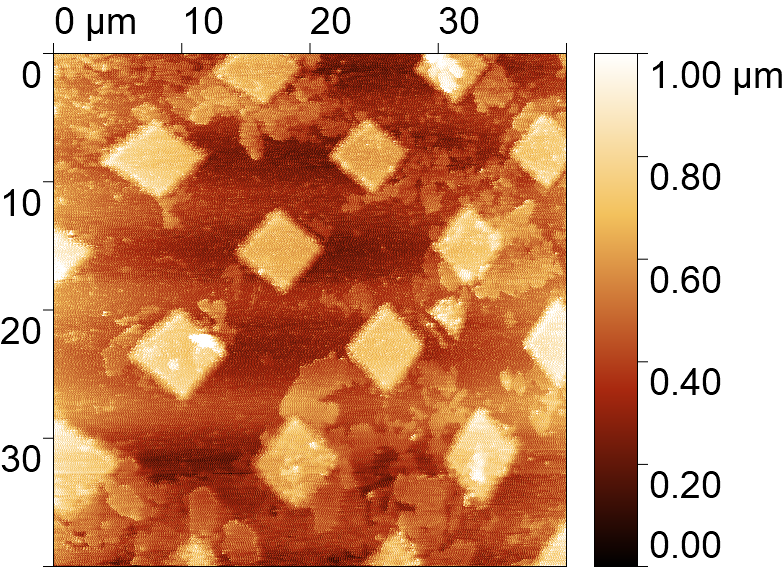 Measurement with tuning fork probe with etched glass fiber tip at RT and in Air
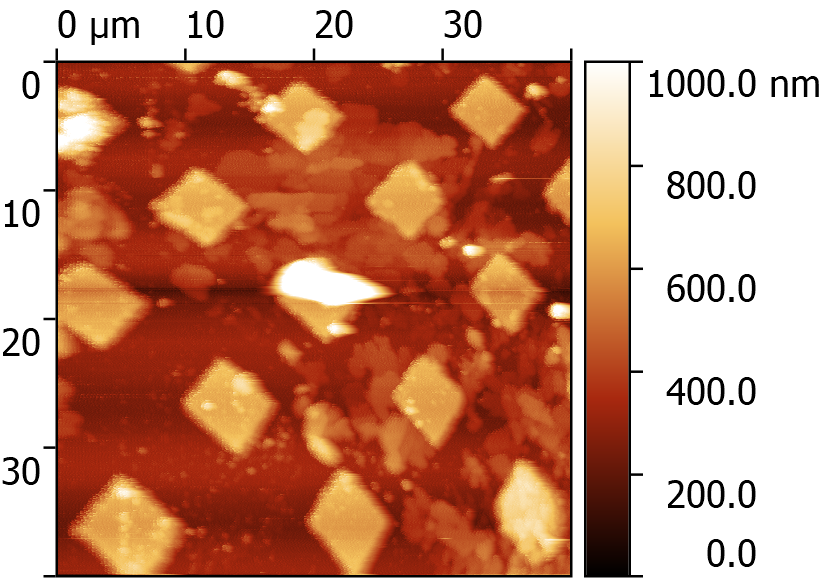 Tuning fork probe with etched glass fiber tip
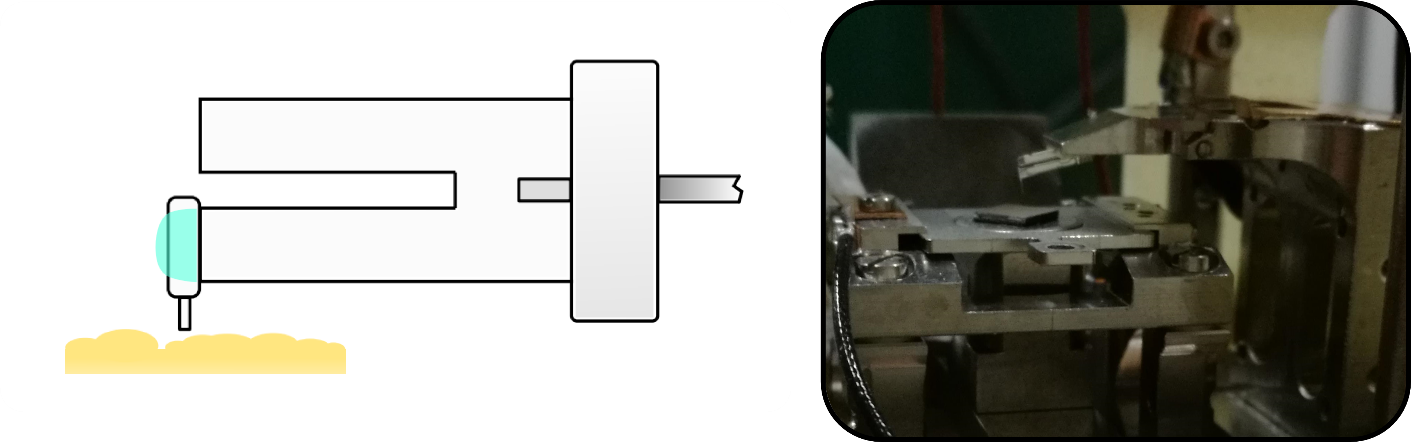 Fabrication:
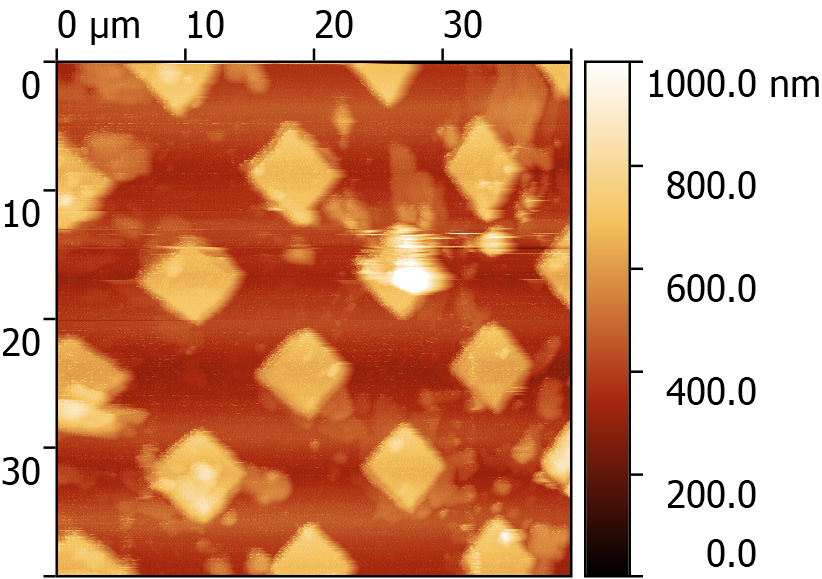 Optical fiber
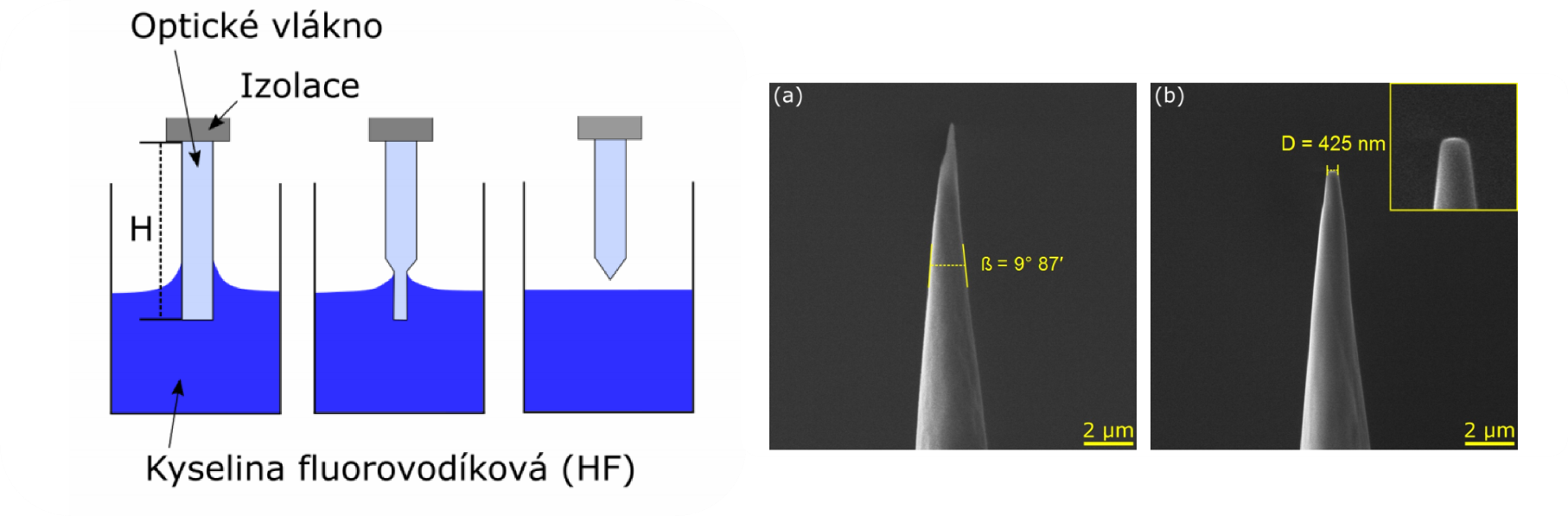 o
Optical fiber shield
Hydrofluoric acid (HF)
Measurement with tuning fork probe with etched glass fiber tip at 77 K in 20 mbar He pressure
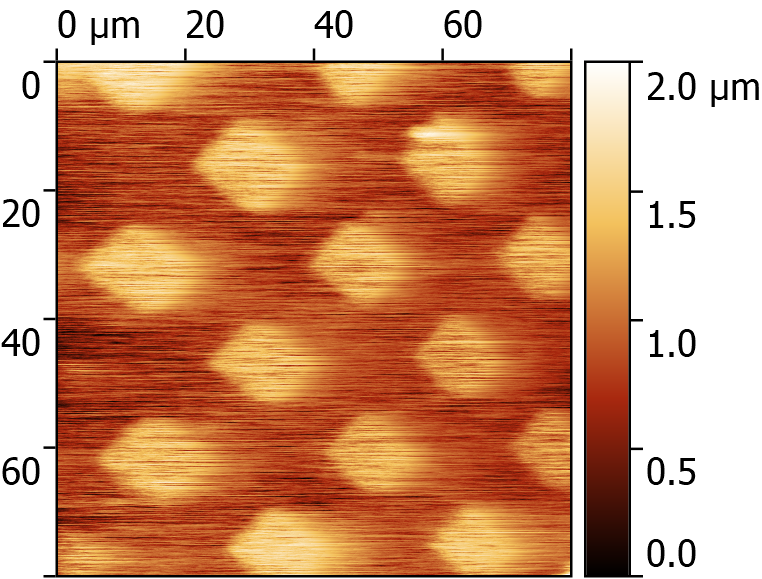 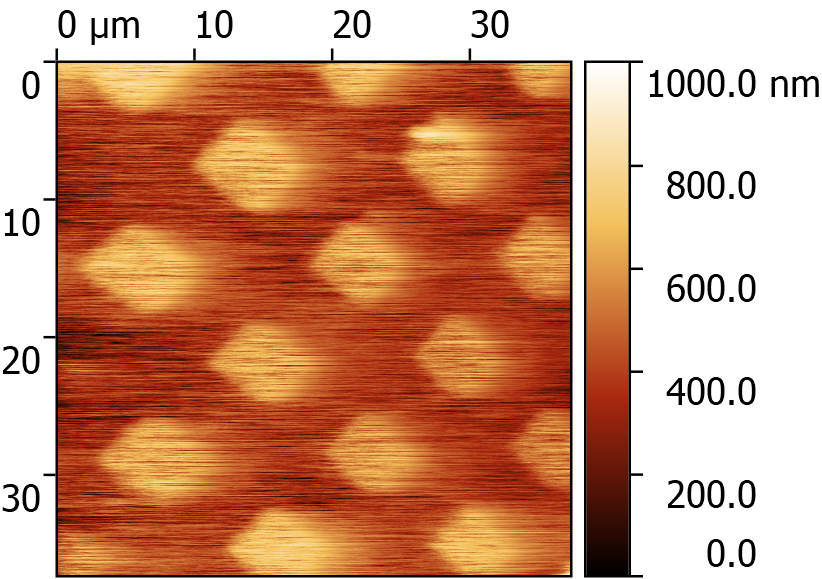 Rescaled
At 77 K the scanning range of x,y,z piezoscanners
 is reduced by a factor of ~2
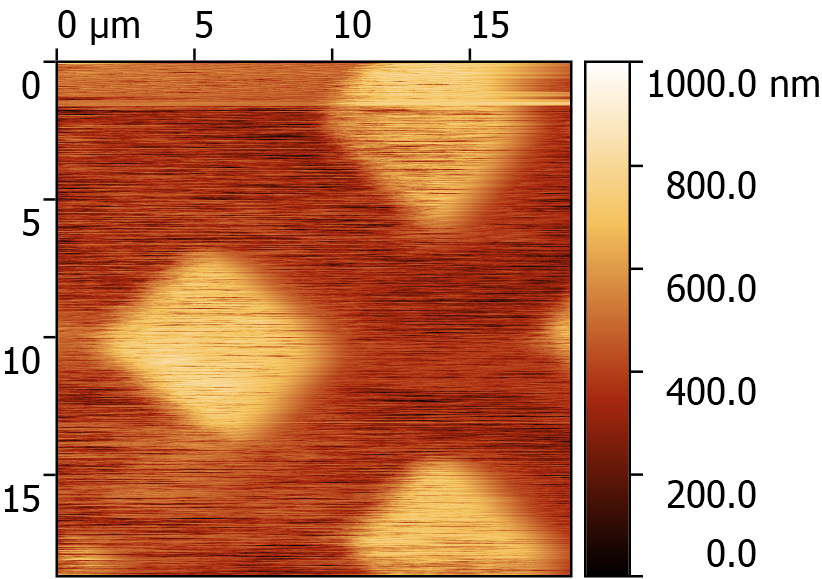 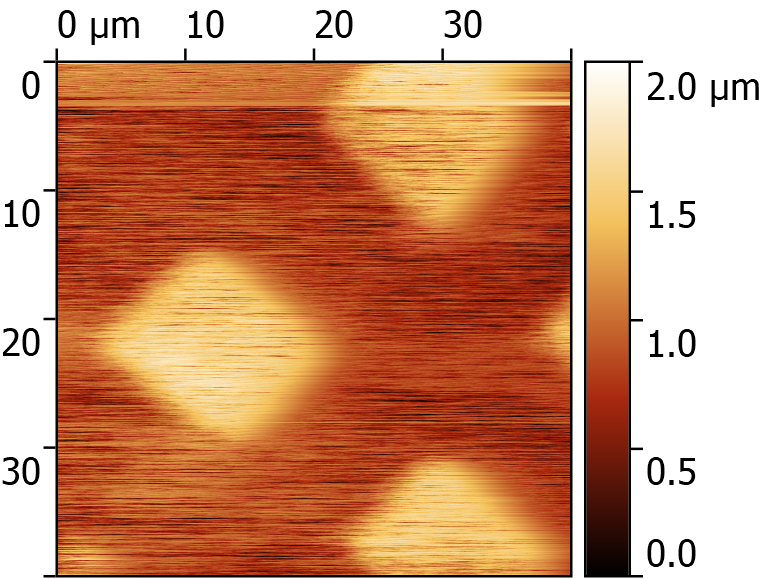 Rescaled
Problems to solve:
Malfunction of the stepping positioner in Z direction – already solved (6. 8. 2020)
Reduction of vibrations transferred to the SPM unit from vacuum scroll pump 
      through the bellows metal hose – now in process
PVC flex vacuum hose
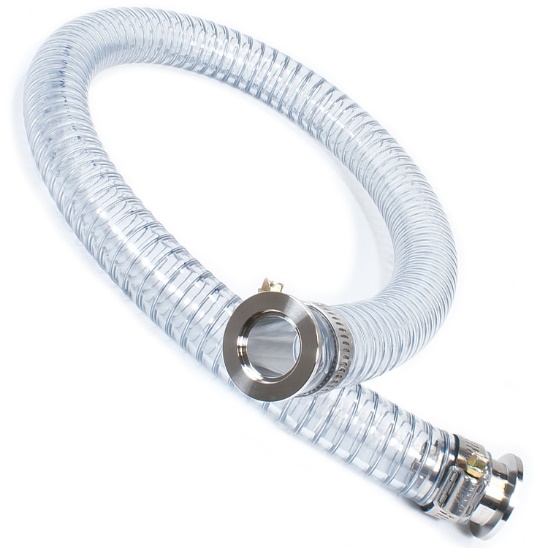 Input of vacuum scroll pump
Vibration attenuator
(Bellows metal hose)
(heavy block)
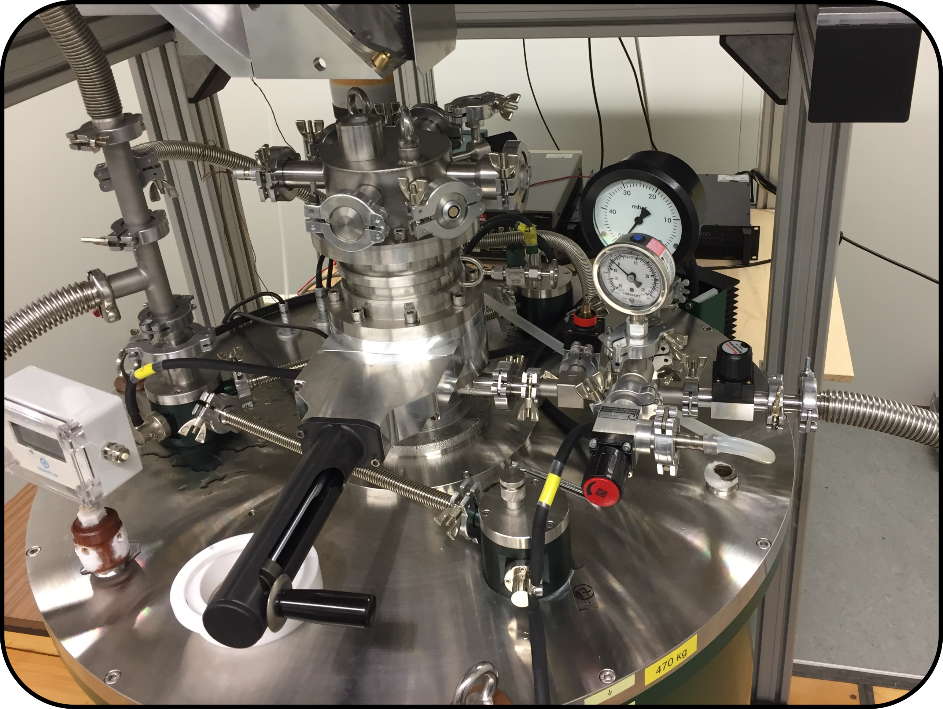 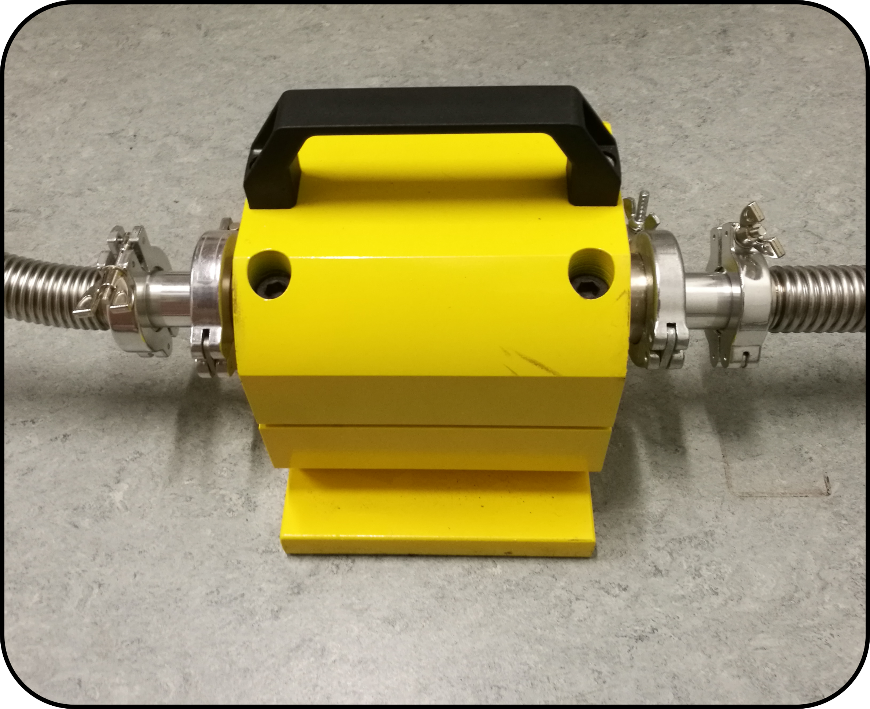 pump
magnet
Flexible PVC hose
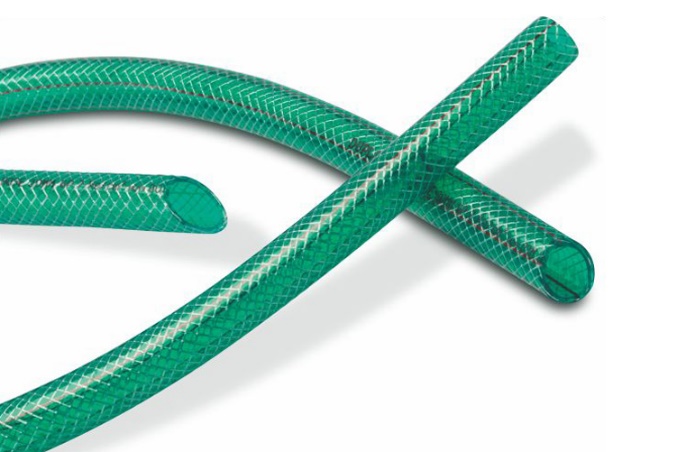 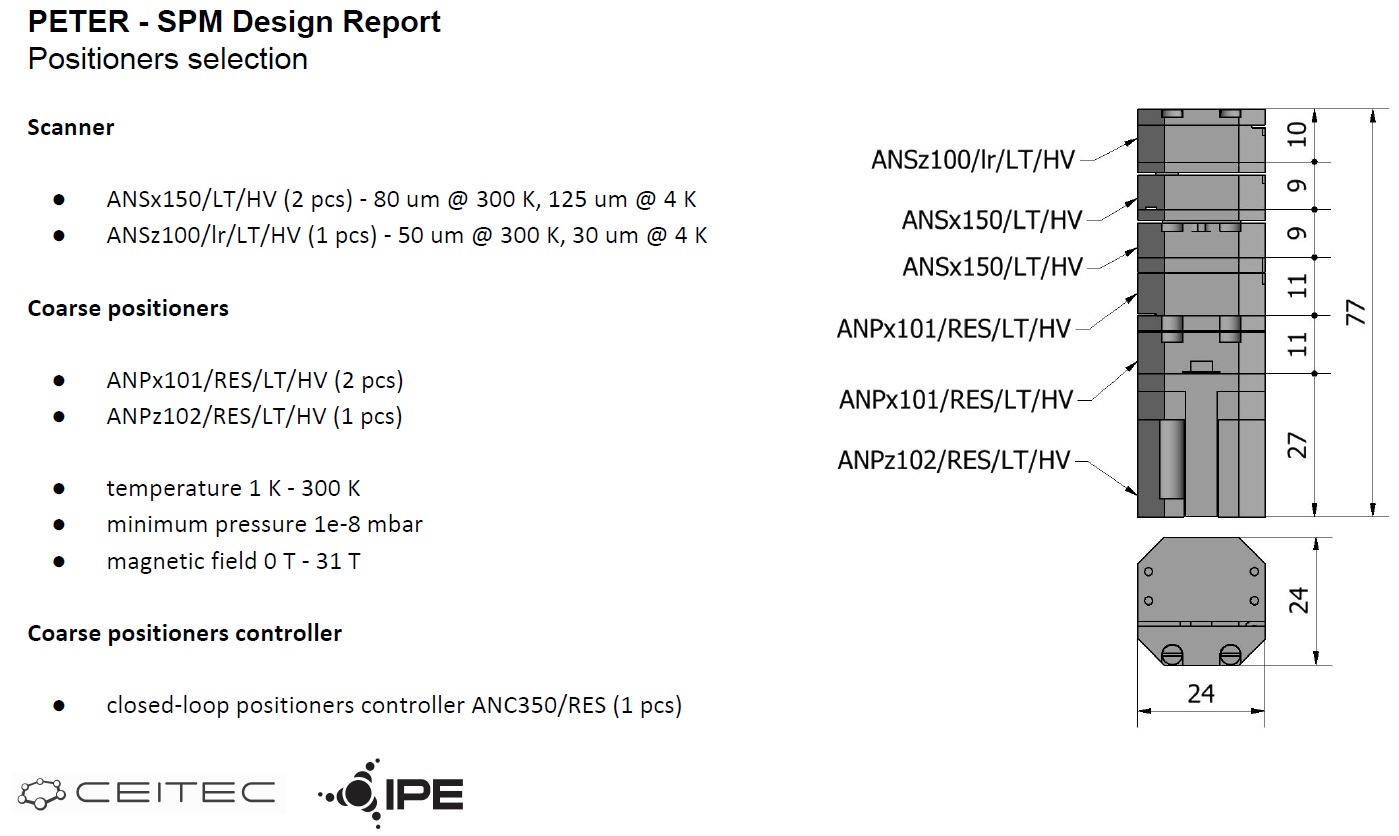